Тренінг Центр «МАЛЕС»
Вебінар 
«Психологія взаємовідносин лікар- пацієнт»

Чекаємо на: студентів, інтернів, лікарів
4 жовтня о 16.00 

Бізнес-консультант: Олександр Шкіль
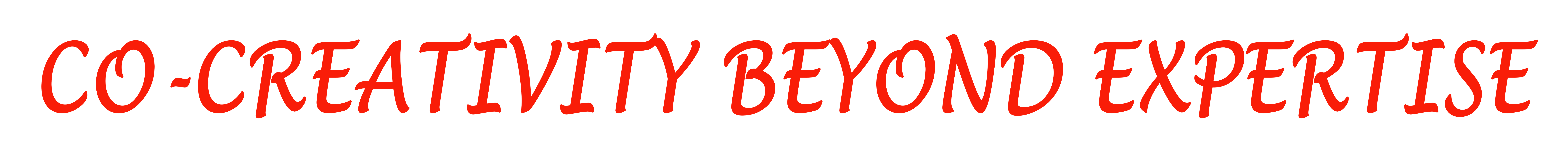 1
ЗМІСТ ВЕБІНАРУ*
Портрет лікаря – портрет пацієнта
Джерела конфліктності у взаємодії лікар - пацієнт
Актуальність комунікації для лікаря під час первинного прийому
Як досягнути задоволення пацієнта поліклінічним прийомом
 
*Вебінар є частиною програми для лікарів : "Розвиток комунікативних навичок лікар - пацієнт: основи недерективного консультування".
2
Тренінг Центр «МАЛЕС»
ПРОГРАМА ДЛЯ ЛІКАРІВ
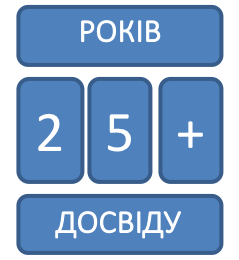 «Розвиток комунікативних навичок
лікар-пацієнт: основи недерективного консультування»
3
Зміст програми
Модуль 1. Поліклінічний прийом як процес переговорів: етапи та особливості. Модель встановлення контакту.
Модуль 2. Особливості комунікаціі лікаря з пацієнтом на етапі збору анамнезу, огляду та завершенню діалогу
Модуль 3. Робота з запереченнями. Принципи взаємодії з конфліктним пацієнтом  
Модуль 4. Як запобігти емоційному вигорянню лікаря
4
Модуль 1. Поліклінічний прийом як процес переговорів: етапи та особливості. Модель встановлення контакту.
Зміст:
Очікування, цінності та потреби  пацієнта
Етапи поліклінічного прийому
Цілі лікаря і пацієнта під час поліклінічного прийому
Привітання: модель встановлення контакту 
Робота з нестандартною поведінкою пацієнта
5
Модуль 2. Особливості комунікаціі лікаря з пацієнтом на етапі збору анамнезу, огляду і завершенню діалогу
Зміст:
Збір медичного та анамнезу життя
Проміжкове резюмування: перехід від збору анамнезу до огляду пацієнта
Навички задавання запитань 
Завершення діалогу з пацієнтом: резюмування та узгодження призначень
Стимулювання пацієнта на виконанння призначень лікаря та повторний візит
Модель саморегуляції пацієнта
6
Модуль 3. Робота з запереченнями. Принципи взаємодії з конфліктним пацієнтом
Зміст:
Робота з запереченнями пацієнта 
Принципи взаємодії з конфліктним пацієнтом
Самооцінка поведінки в конфліктній ситуації
7
Модуль 4. Як запобігти емоційному вигорянню лікаря
Зміст:
Робота з компліментом пацієнта
Взаємодія з оточенням - психологічна атмосфера в команді та з пацієнтом
Самооцінка рівня емоційного інтелекту
8